Environment & health - thermal power plants emitting toxic gases & mitigation
Dr Dipankar Saha
Ex-Additional Director, CPCB, Delhi
Ex-Member, EAC, MoEF&CC, New Delhi
dsaha.cpcb@gmail.com 
August 17, 2022
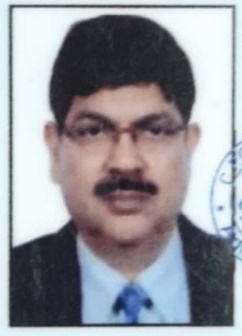 Key words
Environment: Balanced, Offer Support services for our survival and prosperity
Health: Happiness, wellness
Thermal power plants: Stored energy is converted into dynamic or flowing energy.
Emitting: Emissions is part and parcel of any burning
Toxic gases: All emissions are toxic in nature, magnitude / potential to create impact varies with time and space.
Dr D Saha August 17, 2022
‹#›
Power sector in India
Installed power generation capacity of India: 434 GW 

Share of thermal power plant ITPP): 67%. (230 GW)

Share of coal based power plant: 225 GW (89% in TPP)

About 194 Coal & Lignite based thermal power plants in India

Coal consumption is about 700 Million Tons Per Annum (MTPA) 

Ash content in coal varies from 34% to 48%

Approx 275 MTPA coal ash is generated in India.

Approx 7300 Tons/day of Particulate Matter (PM), 20000 TPD of SO2, 15000 TPD of NOx and 300 kg/Day of Mercury emissions from coal based power plant in India
Dr D Saha August 17, 2022
‹#›
Power generation in India.
Dr D Saha August 17, 2022
‹#›
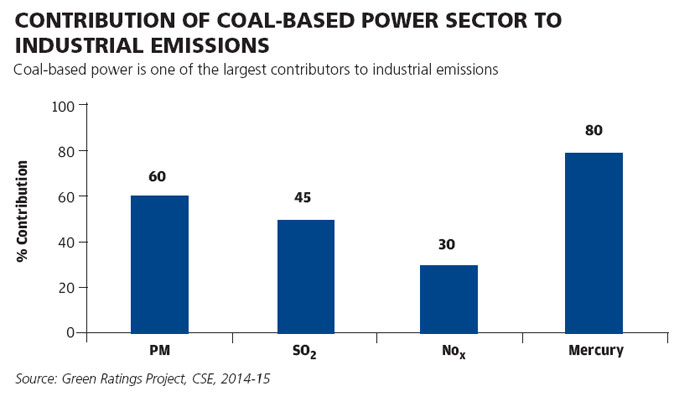 Dr D Saha August 17, 2022
‹#›
Coal based TPP
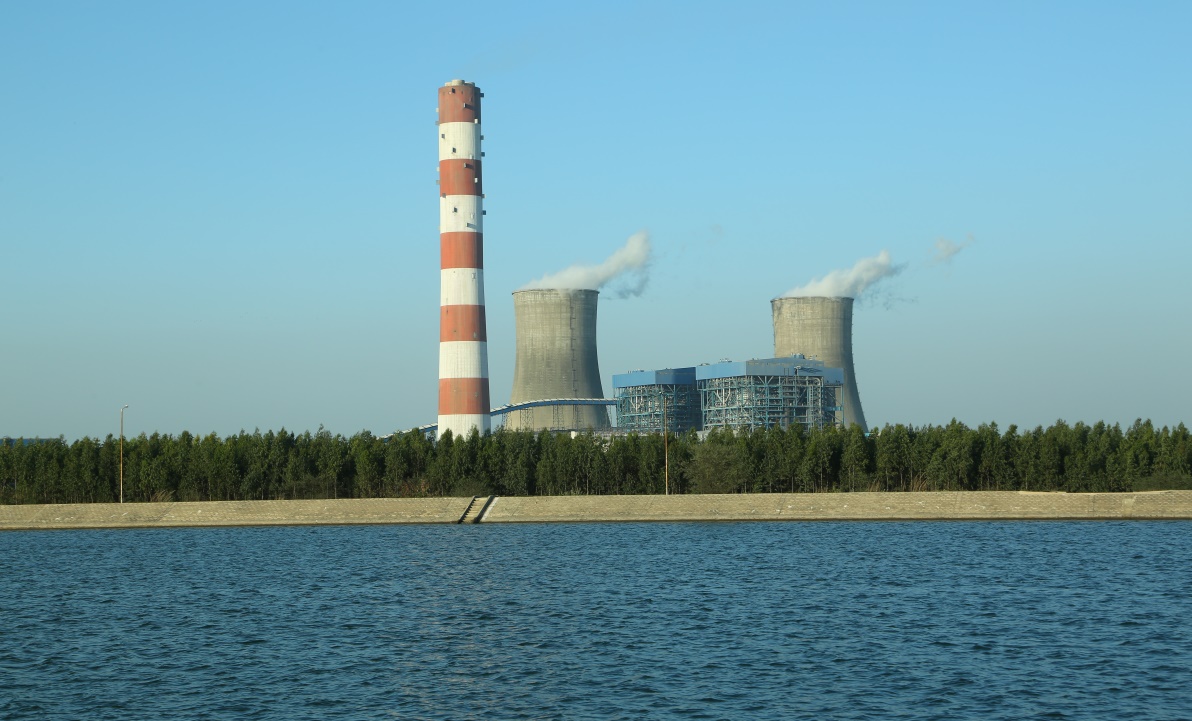 Dr D Saha August 17, 2022
‹#›
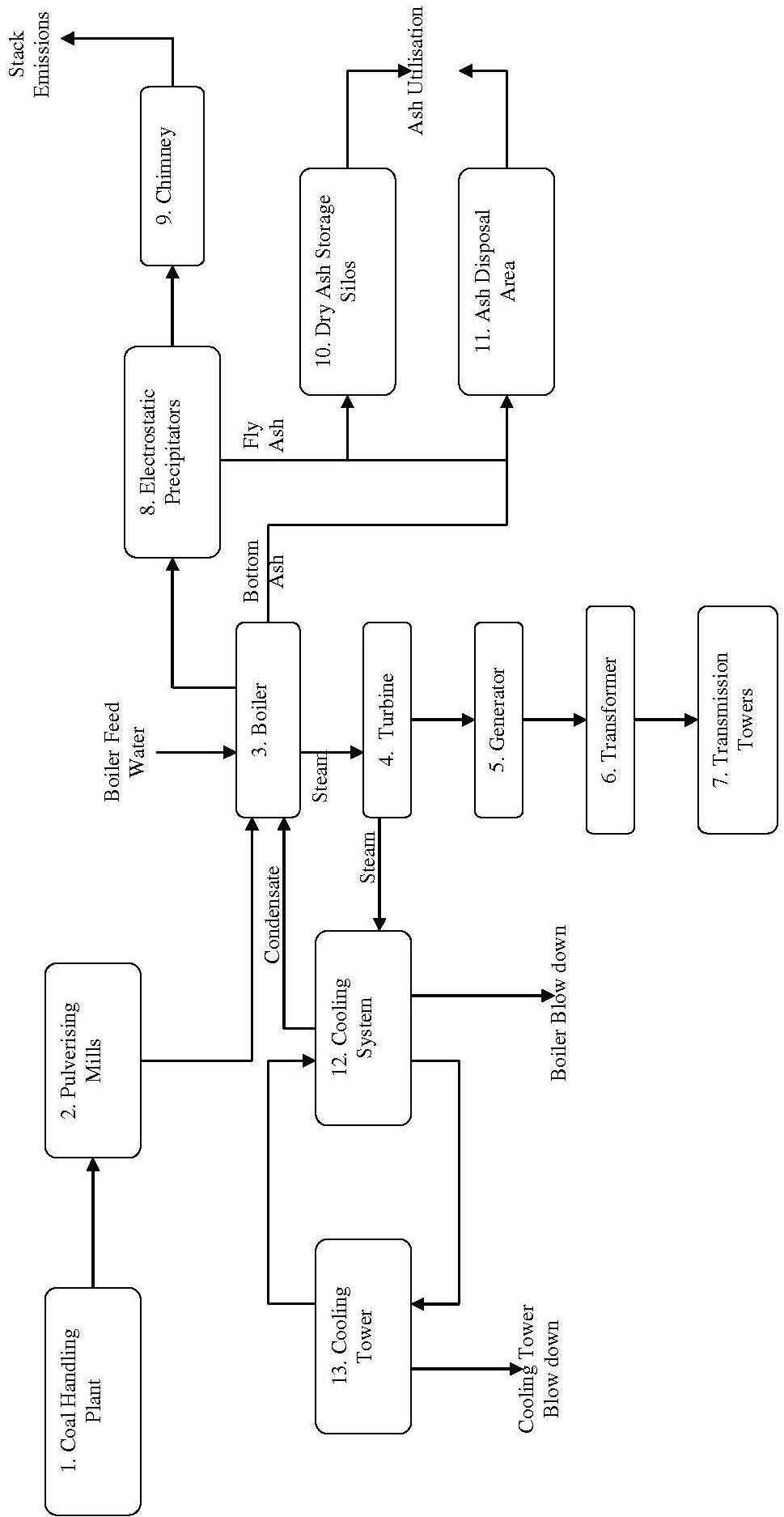 Coal based TPP: Process
Dr D Saha August 17, 2022
‹#›
Pollution from TPP
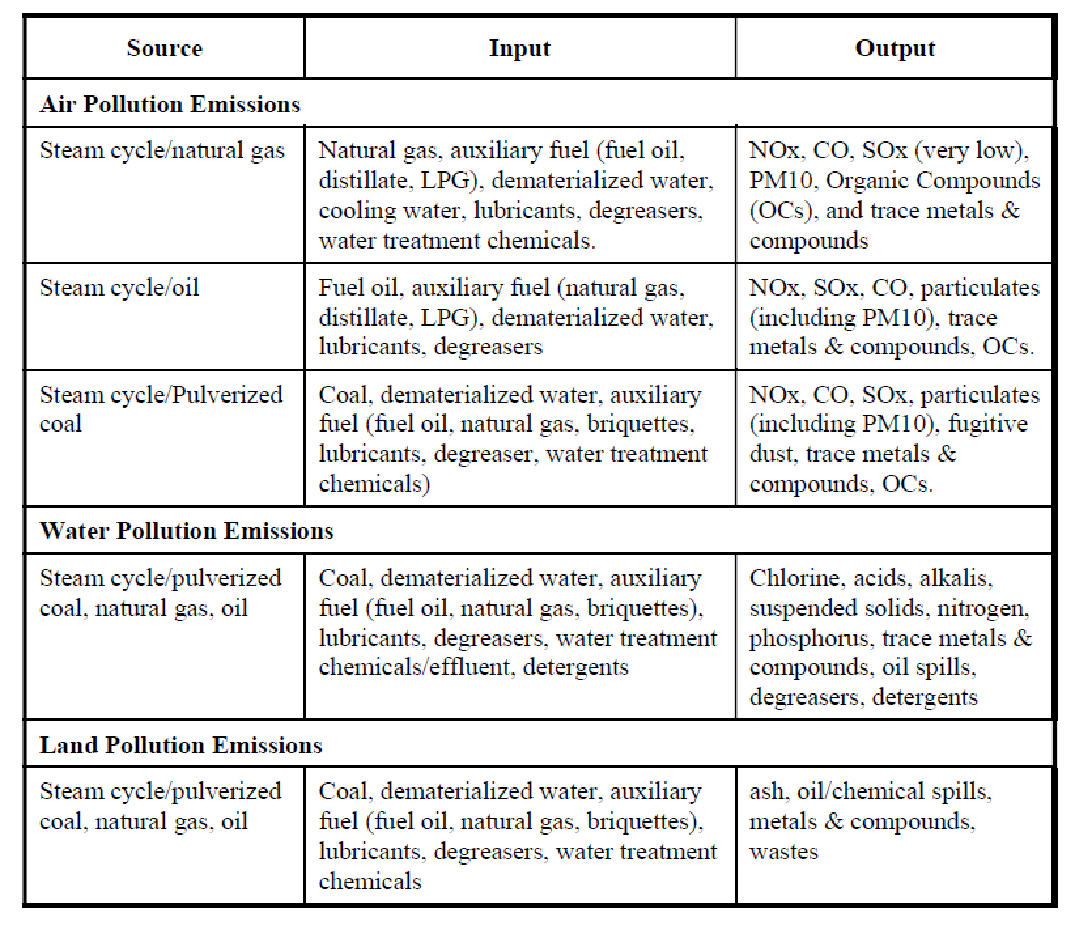 Dr D Saha August 17, 2022
‹#›
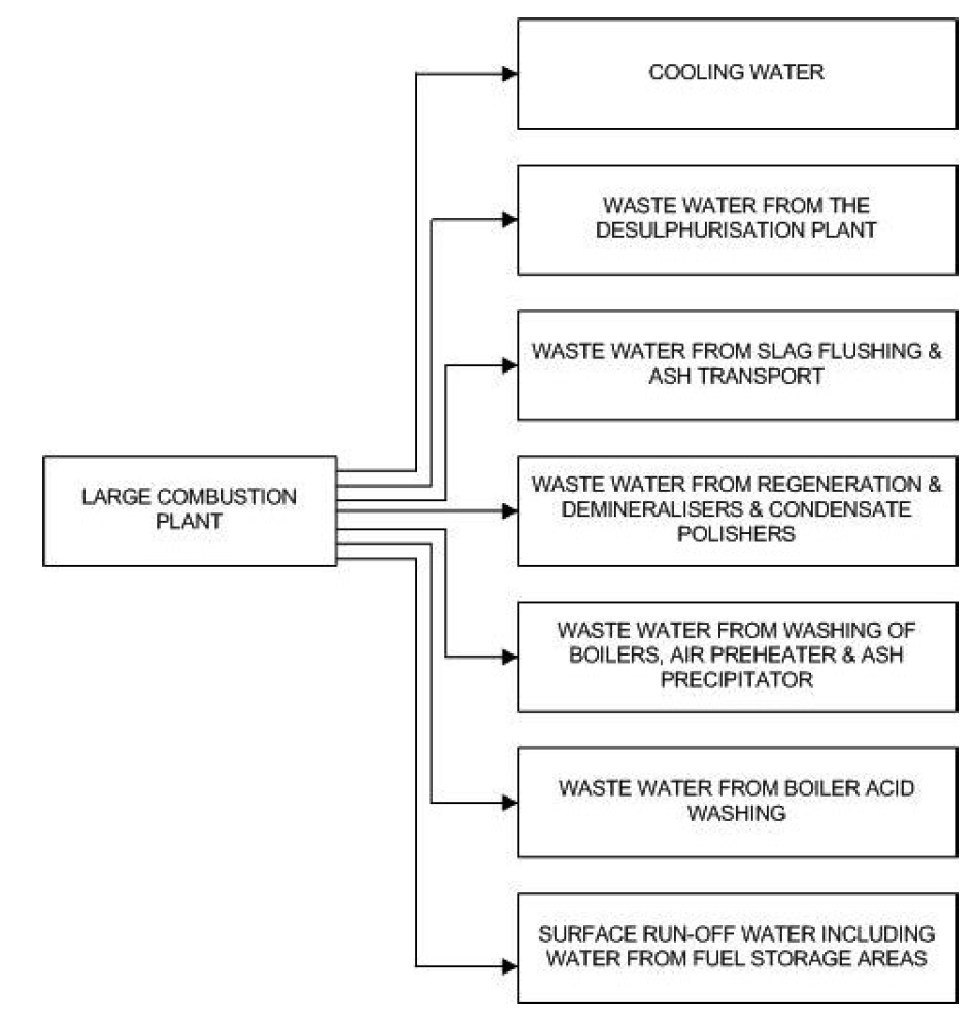 Wastewater from TPP
Dr D Saha August 17, 2022
‹#›
Water Requirement in TPP (4 x 660 MW)
Dr D Saha August 17, 2022
‹#›
Wastewater Management in TPP (4 x 660 MW)
Dr D Saha August 17, 2022
‹#›
Hazardous Chemicals Storage in TPP
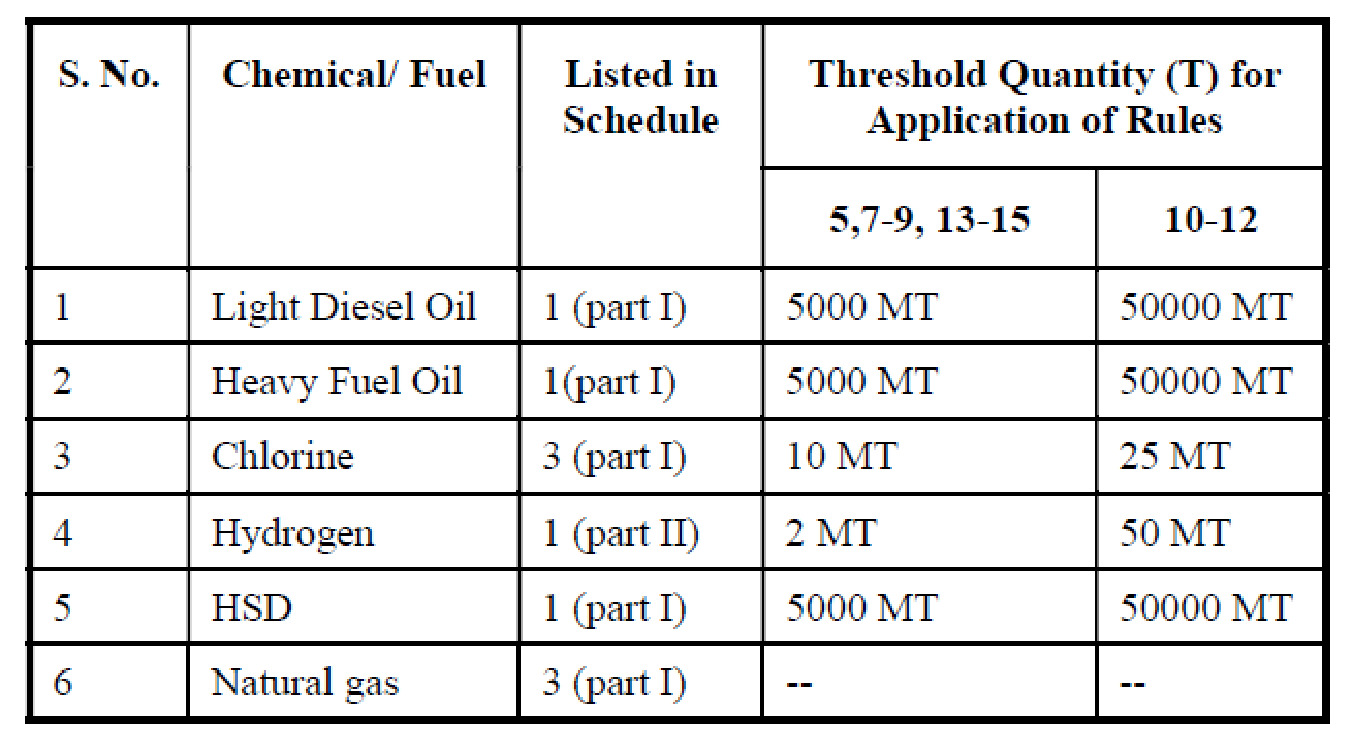 Dr D Saha August 17, 2022
‹#›
Air Pollution Control Technologies in TPP
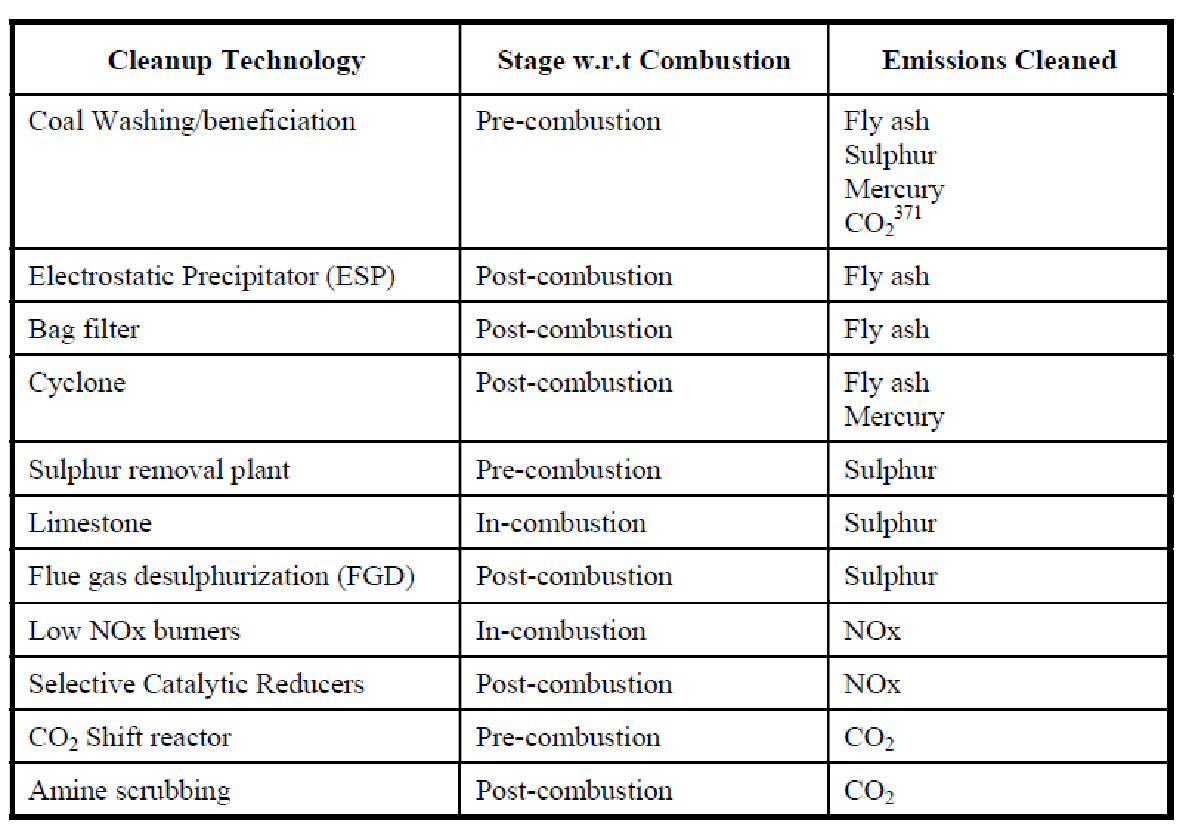 Dr D Saha August 17, 2022
‹#›
ZLD Technology in TPP (700 MW)
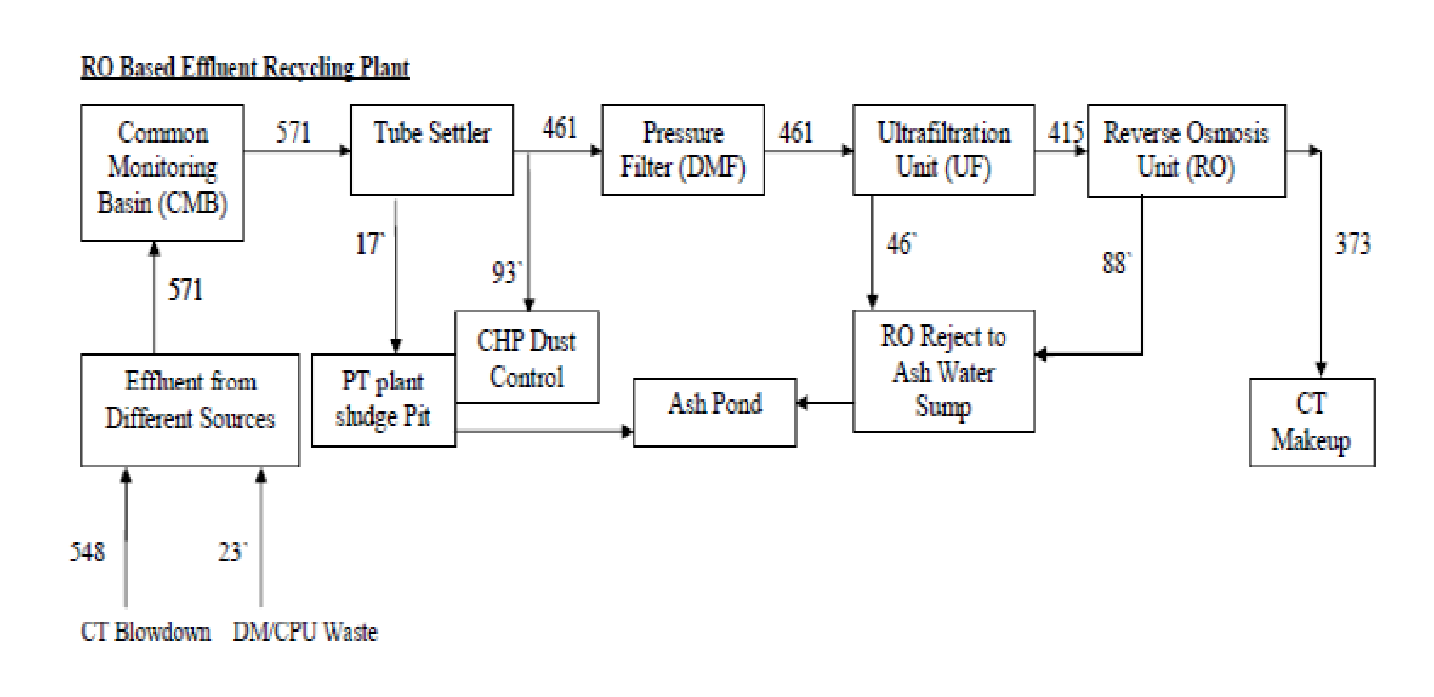 Dr D Saha August 17, 2022
‹#›
Liquid Discharge Standard in coal based TPP
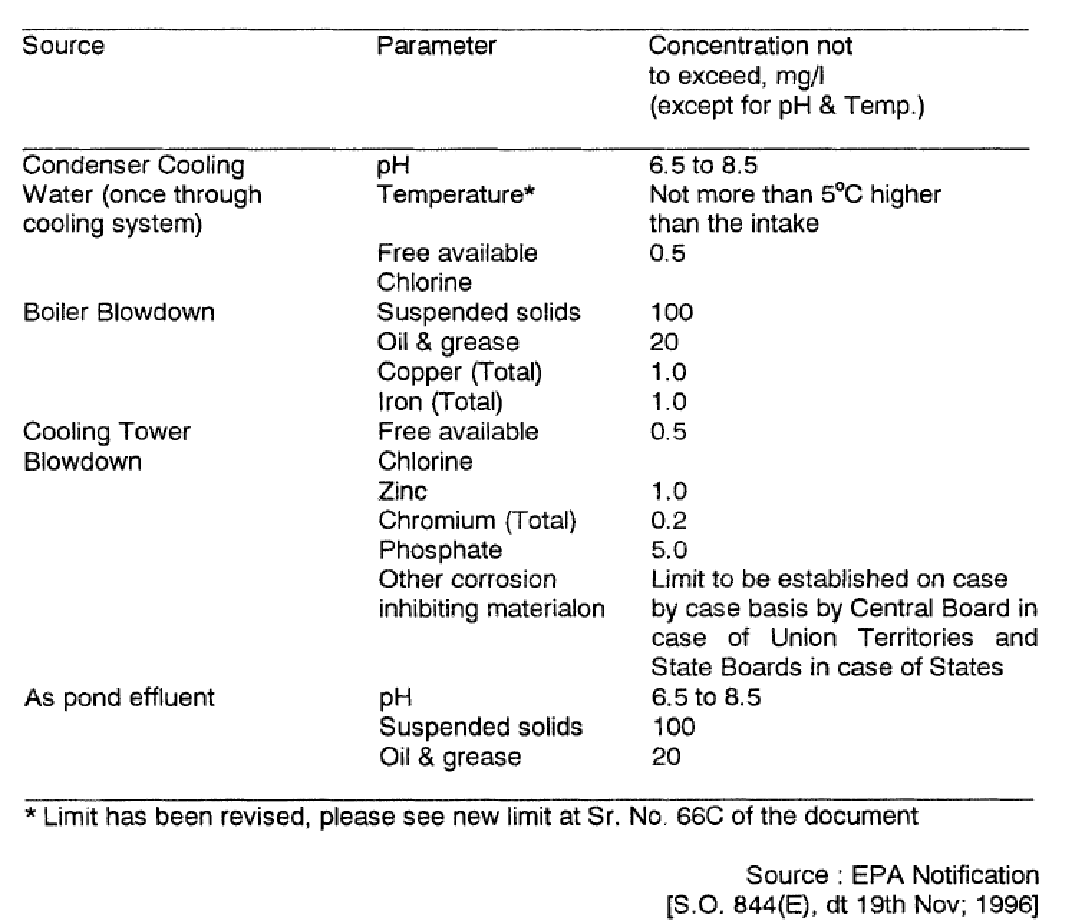 Dr D Saha August 17, 2022
‹#›
Emission Standard in coal based TPP
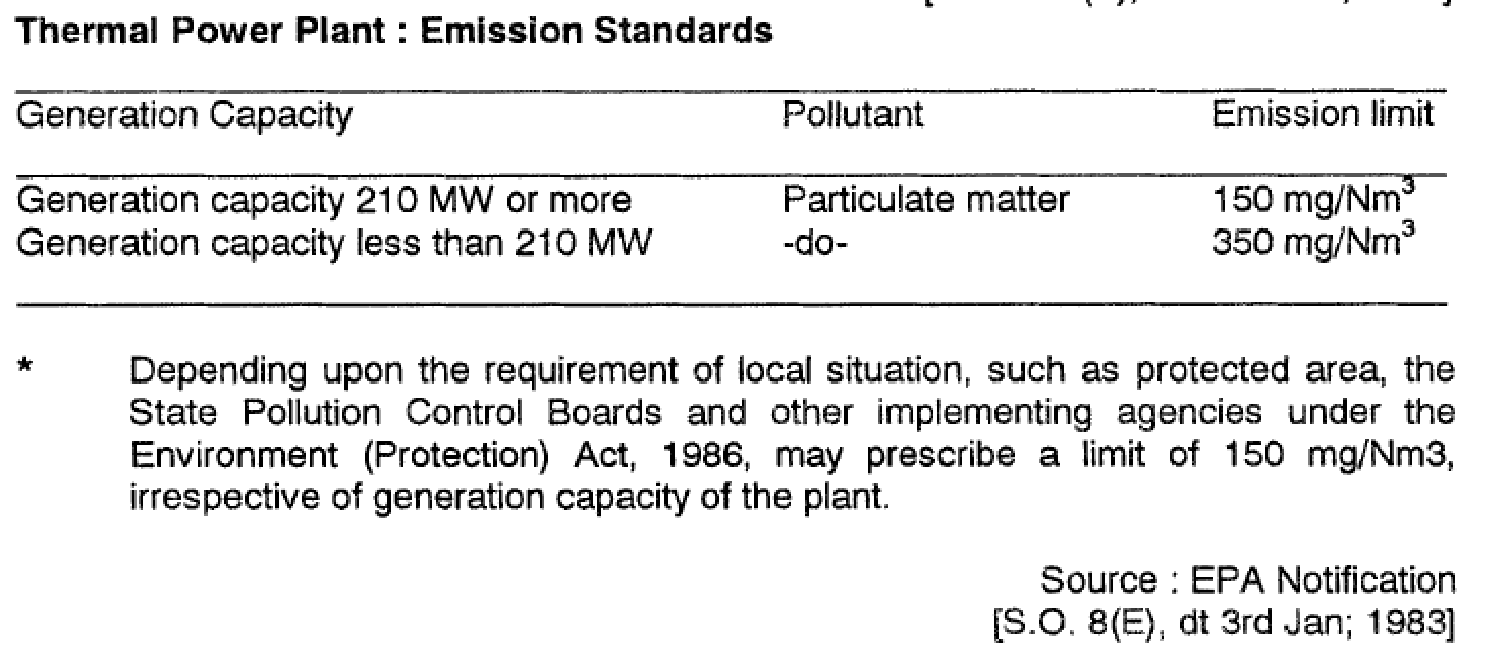 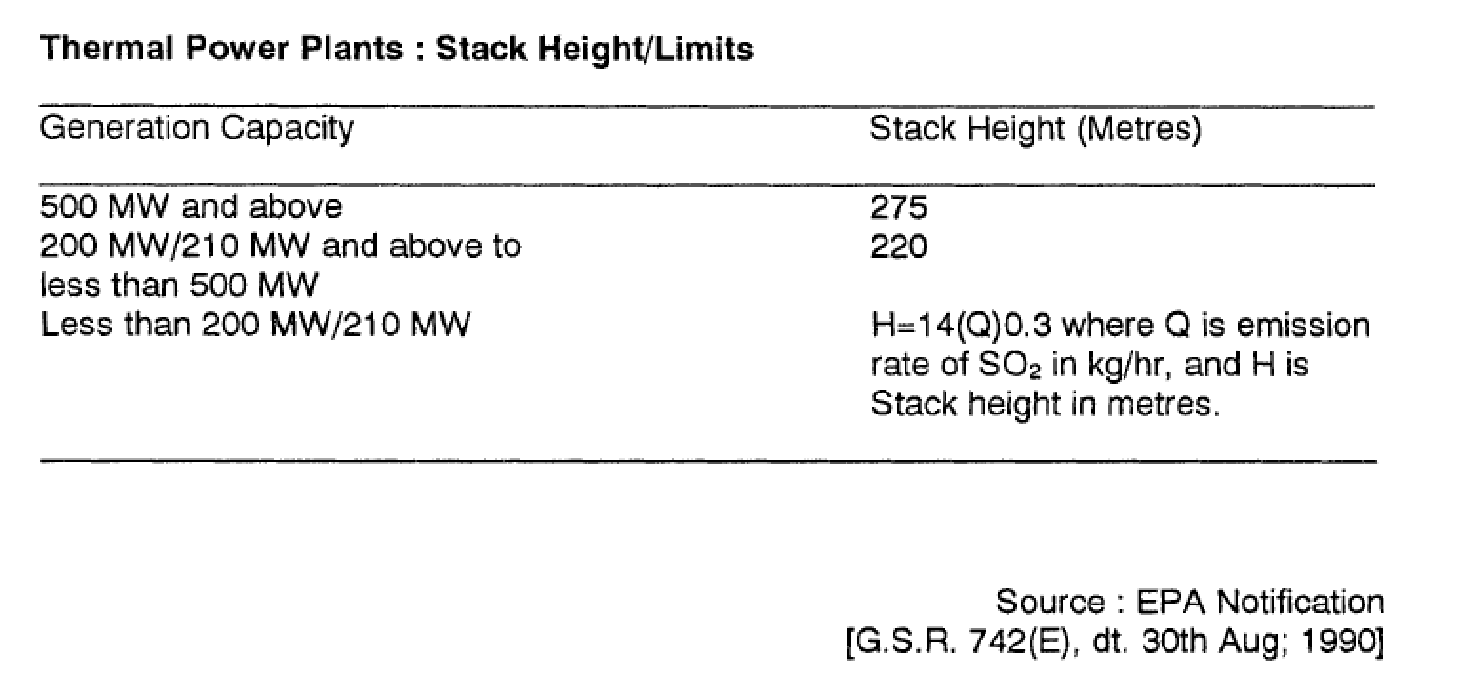 Dr D Saha August 17, 2022
‹#›
Air Emission Standards (New)
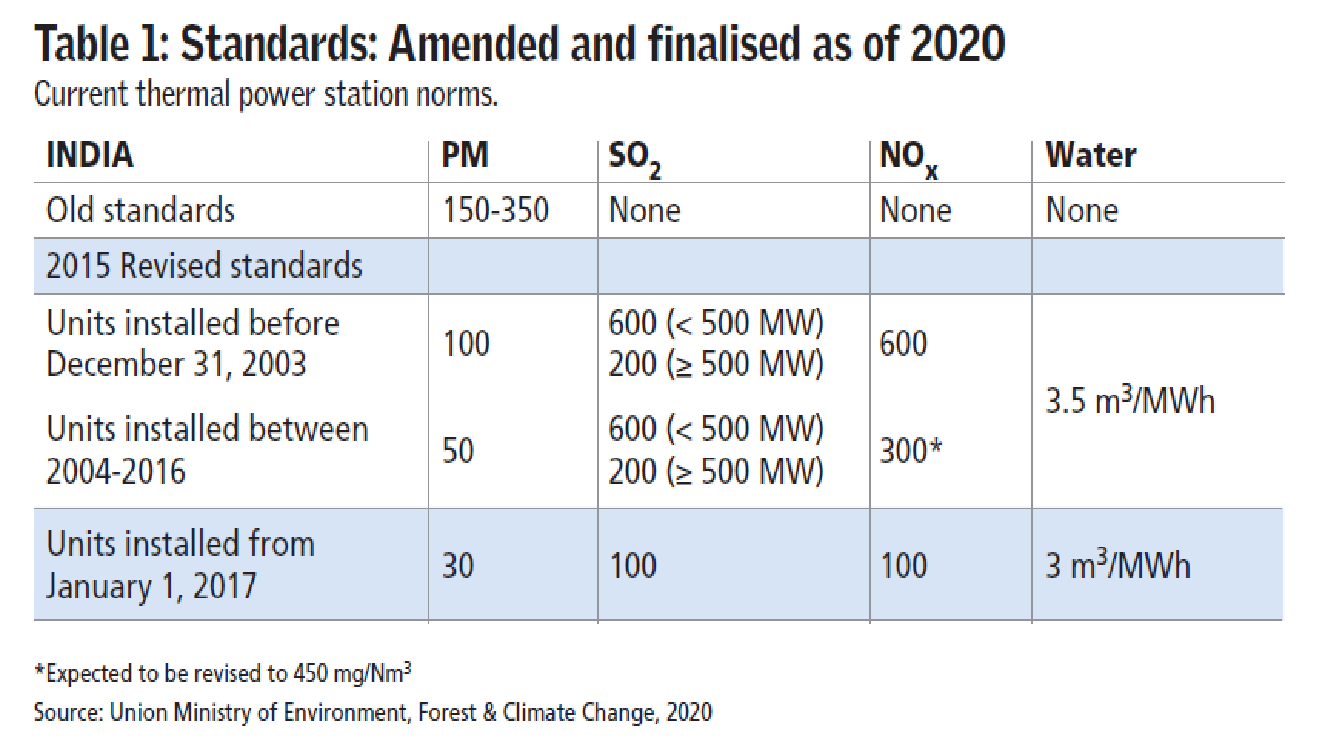 Dr D Saha August 17, 2022
‹#›
Water use standards for new Power Plants
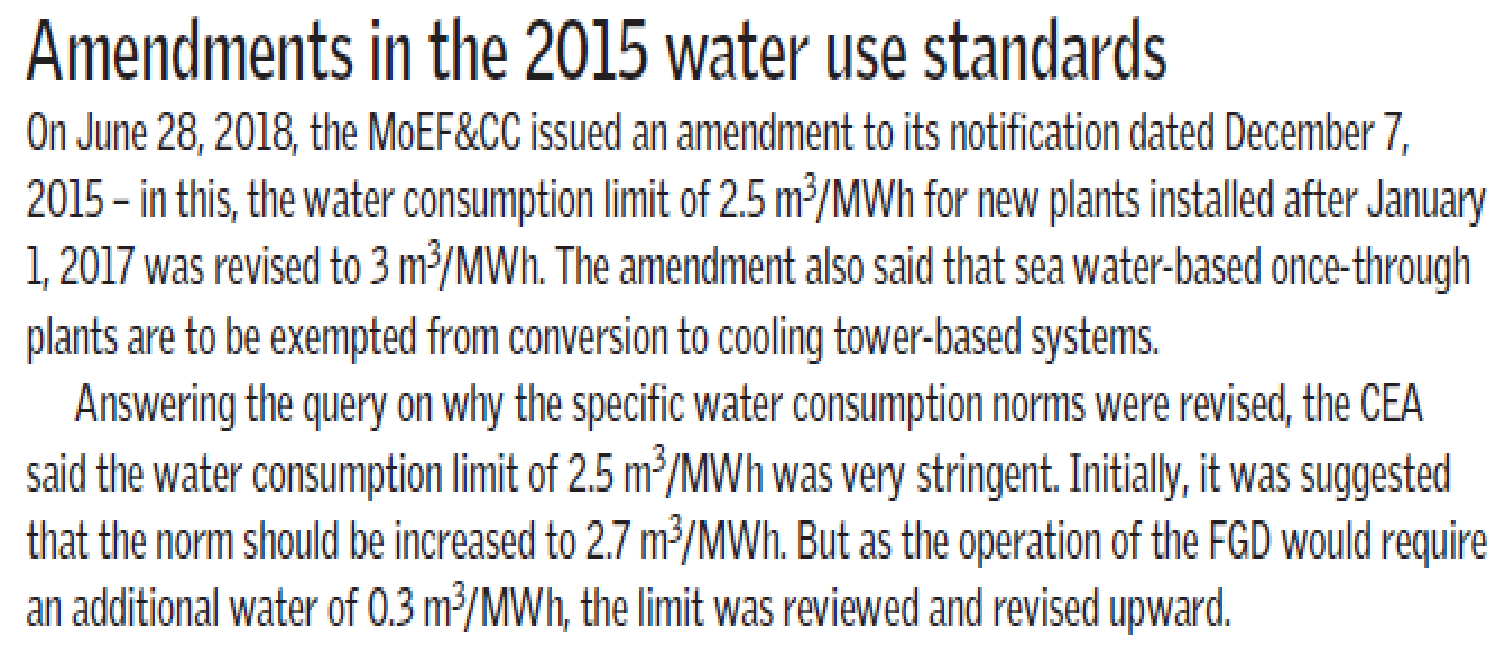 Dr D Saha August 17, 2022
‹#›
Wastewater Management in CCPP (380 MW)
Dr D Saha August 17, 2022
‹#›
Emission Standards for gas based TPP
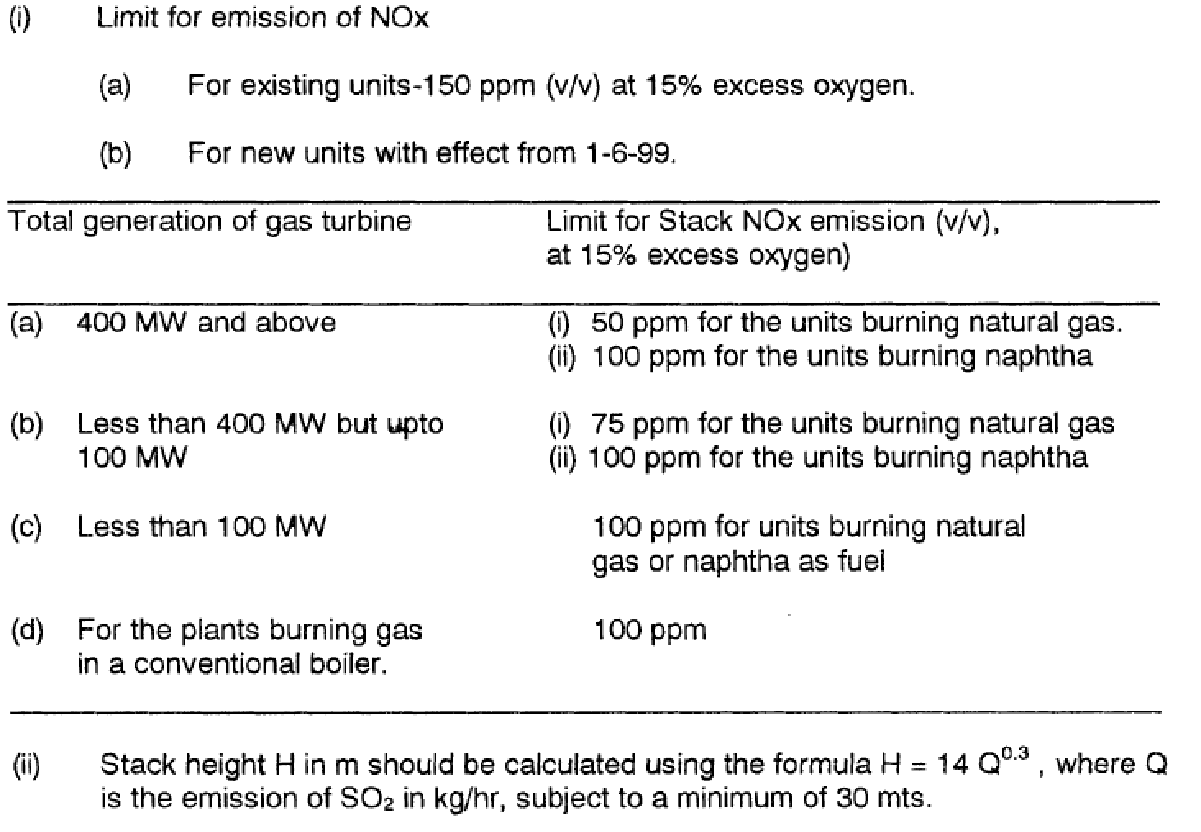 Dr D Saha August 17, 2022
‹#›
Effluent Discharge Standards for gas based TPP
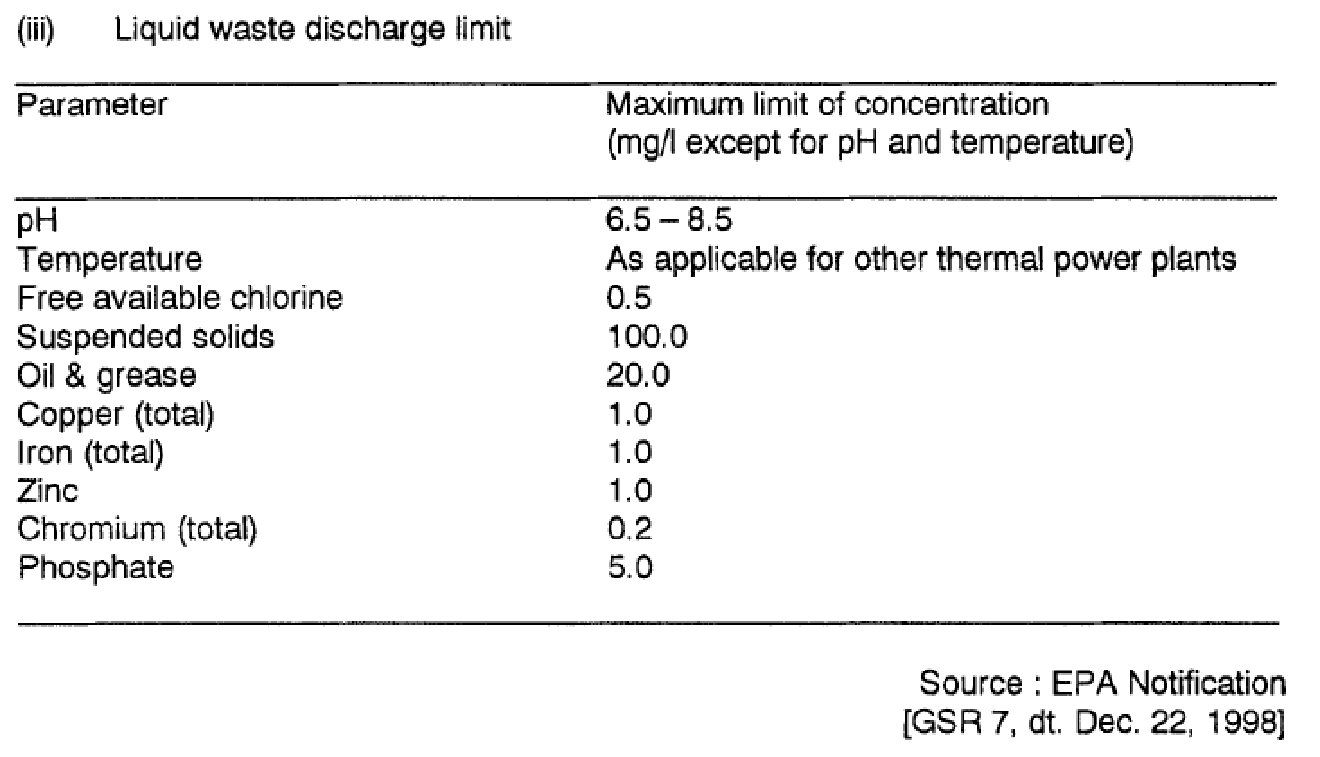 Dr D Saha August 17, 2022
‹#›
Health Risks and Pollution Standards
Hazardous air pollutants released by coal-fired power plants can cause a wide range of health effects. 

People who work at or live near coal-fired power plants have the greatest health risks from power plant pollution

Exposure to these pollutants can damage the lungs, heart, brain, eyes, skin, and breathing passages. It can affect the kidneys, and nervous systems. 

In order to protect human health, health of plants and animals in our ecosystem,  designated use based ambient standards were formulated. 

They are National Ambient Air Quality Standards, Surface Water Quality Criteria and Standard Soil Specifications. The Impact assessment of any activity is carried out using these benchmark standards.
Dr D Saha August 17, 2022
‹#›
Health Effects of Pollutants
PM: There is a close, quantitative relationship between exposure to high concentrations of small particulates (PM10 and PM2.5) and increased mortality or morbidity, both daily and over time. Small particulate pollution has health impacts even at very low concentrations – indeed no threshold has been identified below which no damage to health is observed. 

Ozone: Excessive ozone in the air can have a marked effect on human health. It can cause breathing problems, trigger asthma, reduce lung function and cause lung diseases.

NO2: Epidemiological studies have shown that symptoms of bronchitis in asthmatic children increase in association with long-term exposure to NO2. Reduced lung function growth is also linked to NO2 at concentrations currently measured in cities of Europe. 

SO2: SO2 can affect the respiratory system and the functions of the lungs, and causes irritation of the eyes. Inflammation of the respiratory tract causes coughing, mucus secretion, aggravation of asthma and chronic bronchitis and makes people more prone to infections of the respiratory tract.
Dr D Saha August 17, 2022
‹#›
Health Effects of Pollutants
Dr D Saha August 17, 2022
‹#›
Health Effects of Pollutants
Dr D Saha August 17, 2022
‹#›
National Ambient Air Quality Standards-2009
Dr D Saha August 17, 2022
‹#›
National Ambient Air Quality Standards-2009
Dr D Saha August 17, 2022
‹#›
National Ambient Air Quality Standards-2009
Dr D Saha August 17, 2022
‹#›
Primary Water Quality Criteria for Coastal Waters
Designated Best Use Criteria of CPCB (Surface Water)
Dr D Saha August 17, 2022
‹#›
Primary Water Quality Criteria
Gazette Notification: 742E, 25 September 2000
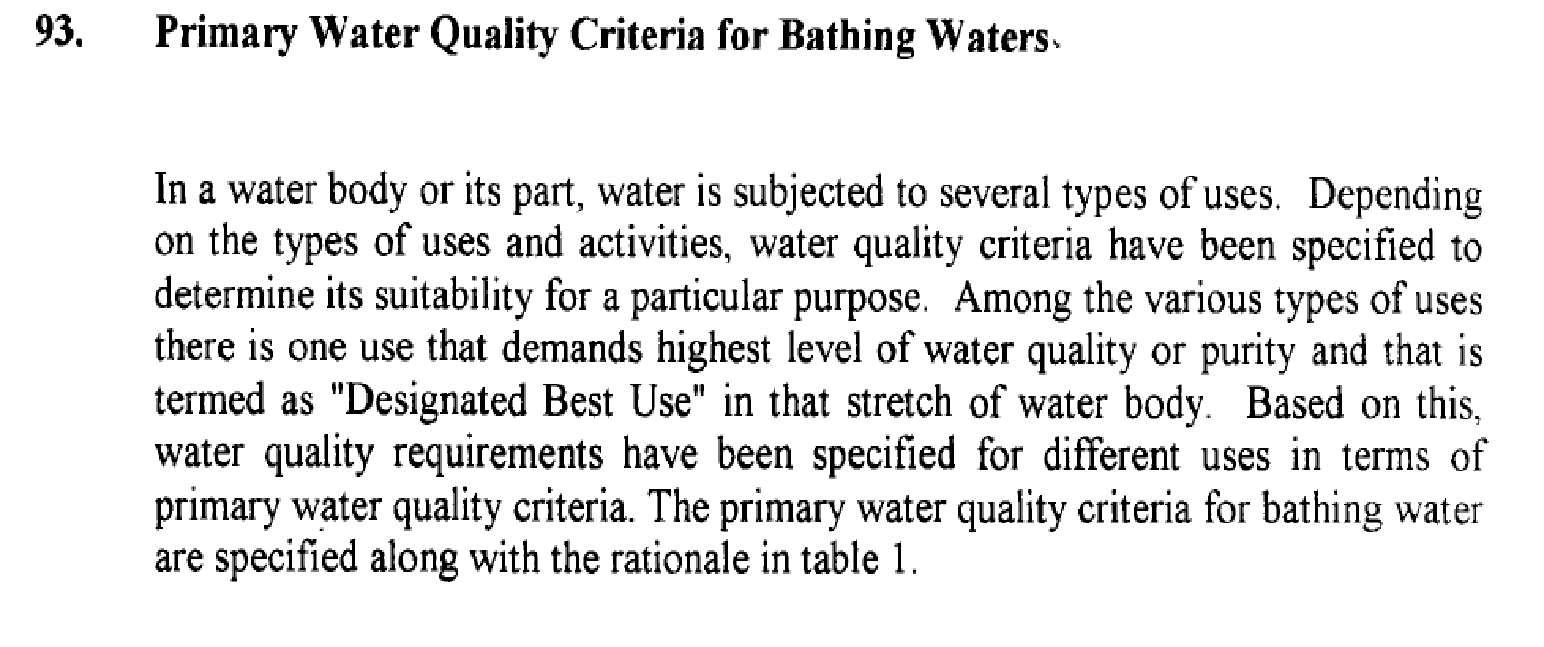 Dr D Saha August 17, 2022
‹#›
Water Quality Monitoring
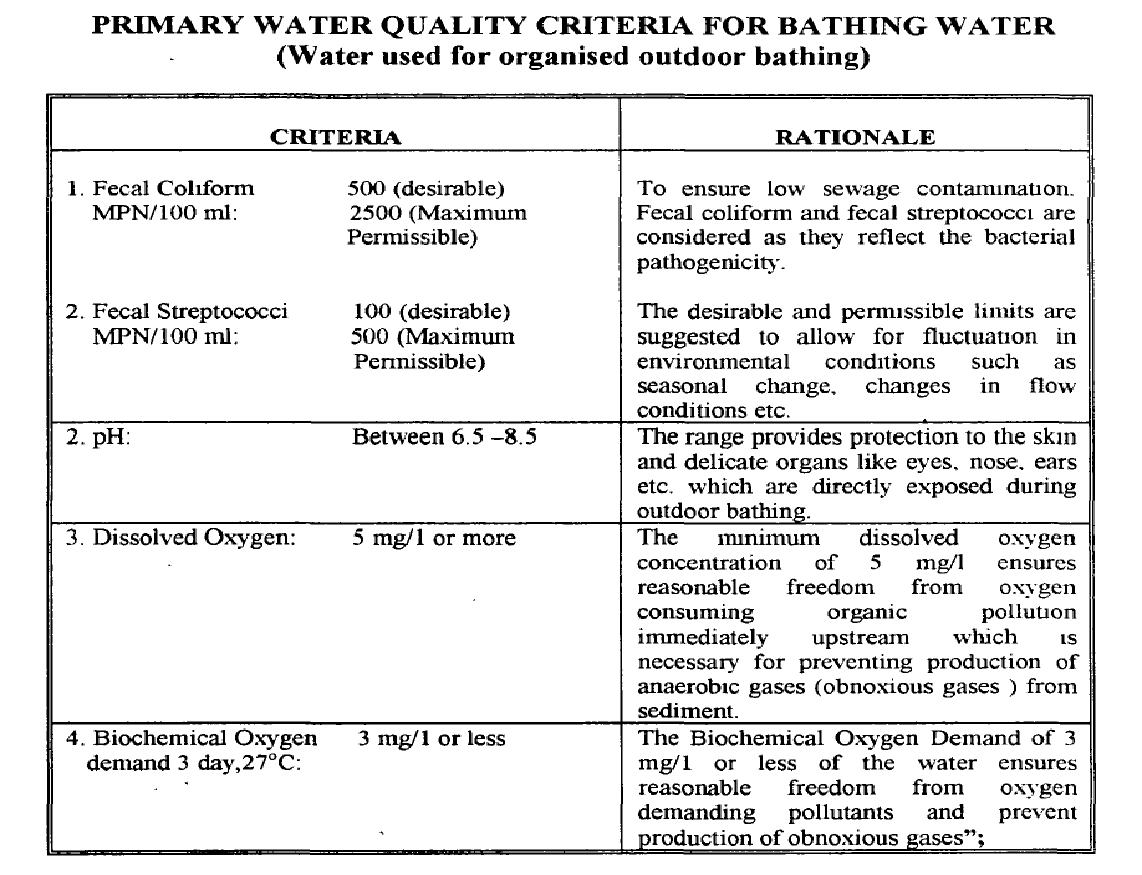 Dr D Saha August 17, 2022
‹#›
Standard Soil Criteria
Dr D Saha August 17, 2022
‹#›
Standard Soil Criteria
Dr D Saha August 17, 2022
‹#›
Environmental Impact Assessment
What is EIA: Environmental Impact Assessment

Why EIA: A scientific study done for granting Environmental Clearance  of Greenfield or Brownfield Projects

Legal provision: 
Between 1986 & 1993, EIA was done only for selected large Private & Public Sector Projects. Laws Governing it are Air Act 1981 & Water Act 1974. 

EIA Notification dated January 1994 under Environment Protection Act 1986
EIA Notification dated September 2006 under Environment Protection Act

EIA Notification 2020 under Environment Protection Act 1986 (Draft)
Dr D Saha August 17, 2022
‹#›
What is EIA Study
The objective of EIA Study is to foresee and address potential environmental issues  and concerns at an early stage of project planning and design. 

Impact assessment is the process of identifying, predicting and interpreting the environmental consequences of the significant actions. 
Significant  actions depicts direct adverse changes caused by the action

Impact prediction is the way of mapping the environmental consequences  of the significant actions – predicts future state in the presence of action. 
Prediction helps to assess the adequacy of proposed mitigation measures

In order to implement the proposed mitigation measures Environmental Management Plan  is necessary

In order to ensure that EMP is working properly, Monitoring Plan is required.
Dr D Saha August 17, 2022
‹#›
EIA Process
The EIA process in India include  the following phases:-
Screening
Scoping (including consideration of alternatives)
EIA Study
Public Hearing
Appraisal (through Expert Appraisal Committees)
Grant of Environmental Clearance with set of specific conditions & general conditions.
Periodical Reporting of compliance of EC conditions
Monitoring of EC Conditions (Post Project  Monitoring)
Dr D Saha August 17, 2022
‹#›
EIA Study
Introduction
Project Description
Description of Baseline Environment
Anticipated Environment Impact & Mitigation Measures
Assessment of Alternatives (Technology & Site)
Hazard Identification & Risk Assessment
Environment Monitoring Plan
Project Benefits
Cost Benefit Analysis
Environment Management Plan
Summary & Conclusion

Guidelines and Manuals
Sector specific EIA Manuals are developed by MOEF&CC 
(available in MOEF website)
Dr D Saha August 17, 2022
‹#›
Description of Baseline Environment
Meteorology
Ambient Air Quality
Ambient Noise Quality
Groundwater Quality
Surface Water Quality
Soil Quality
Flora and Fauna
Geology & Hydrogeology
Land Use
Demography 
Socioeconomics

Description of baseline environment is important for recommending mitigation measures, delineation monitoring plan, management plan and budget.
Dr D Saha August 17, 2022
‹#›
Standard EC conditions for TPP
MoEF & CC vide OM dated 19.11.2018  issued standard conditions to be stipulated in EC for thermal power plants
A.  Statutory compliance:
Emission Standards for Thermal Power Plant as per Ministry’s Notification S.O.    3305(E) dated 7.12.2015, G.S.R.593(E) dated 28.06.2018 and as amended from time to time shall be complied.

Part C of schedule II of Municipal Solid Wastes Rules, 2016 dated 08.04.2016 as amended from time to time shall be complied for power plants based on Municipal Solid Waste.

MoEF&CC Notifications G.S.R 02(E) dated 2.1.2014 as amended time to time regarding use of raw or blended or beneficiated/washed coal with as content not exceeding 34% shall be complied with, as applicable.

MoEF&CC Notifications on Fly Ash Utilization S.O. 763(E) dated 14.09.1999, S.O. 979(E) dated 27.08.2003, S.O. 2804(E) dated 3.11.2009, S.O. 254(E) dated 25.01.2016 as amended from time to time shall be complied
Dr D Saha August 17, 2022
‹#›
Standard EC conditions for TPP
Thermal Power Plants other than the power plants located on coast and using sea water for cooling purposes, shall achieve specific water consumption of 3 m3/MWh and Zero effluent discharge.

The recommendation from Standing Committee of NBWL under the Wildlife (Protection) Act, 1972 should be obtained, if applicable. 

No Objection Certificate from Ministry of Civil Aviation be obtained for installation of requisite chimney height and its sitting criteria for height clearance.

Groundwater shall not be drawn during construction of the project. In case, groundwater is drawn during construction, necessary permission be obtained from CGWA.
Dr D Saha August 17, 2022
‹#›
Standard EC conditions for TPP
Human Health

Bi-annual Health check-up of all the workers is to be conducted. They study shall take into account of chronic exposure to noise which may lead to adverse effected like increase in heart rate and blood pressure, hypertension and peripheral vasoconstriction and thus increased peripheral vascular resistance. Similarly, the study shall also assess the health impacts due to air polluting agents.

Baseline health status within study area shall be assessed and report be prepared. Mitigation measures should be taken to address the endemic diseases.

Impact of operation of power plant on agricultural crops, large water bodies (as applicable) once in two years by engaging an institute of repute. The study shall also include impact due to heavy metals associated with emission from power plants.

Sewage Treatment Plant shall be provided for domestic wastewater.
Dr D Saha August 17, 2022
‹#›
Standard EC conditions for TPP
Air Quality and Management
FGD installation to meet SO2 emission limit of 100 mg/Nm3
Installation of SCR/SNCR and LNB with OFA to meet NOx emission limit of 100 mg/Nm3
ESP/Bag House to ensure  compliance of PM emission limit of 30 mg/Nm3

Noise pollution and control measures
Periodical medical examination on hearing loss for all the workers and maintain audiometric record and for treatment of any hearing loss

Water quality monitoring and management
COC  5 and above to achieve water consumption limit of 3 m3/MWh for plants using fresh water
COC 1.5 and above for plants using  sea water 
Minimum 15%  of the average flow of 120 consecutive leanest days should be maintained for environmental flow in the river after water withdrawal
Dr D Saha August 17, 2022
‹#›
Standard EC conditions for TPP
Risk mitigation and Disaster management

Green belt and biodiversity conservation
Greenbelt  in an area of 33%  of the  total project area  

Waste management
-lined ash pond
Dry flyash collection 
Flyash utilisation to achieve the 100 %  by the end of 4 year 

Monitoring of compliance
Environmental audit by third party
Submission of six monthly reports on the status of compliance of the stipulated ECs
Dr D Saha August 17, 2022
‹#›
THANK YOU
‹#›